The progress towards C3 R&D
Zhang Jingru
2022.7.22
Outline
工作进展
1
下一步工作计划
2
Overall design
50MW klystron
1 accelerating structure
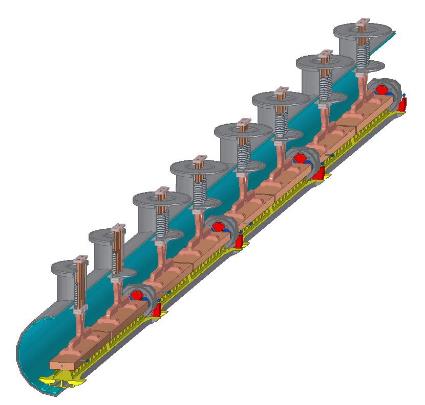 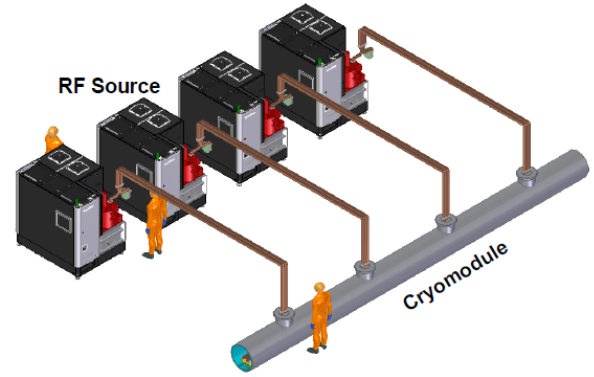 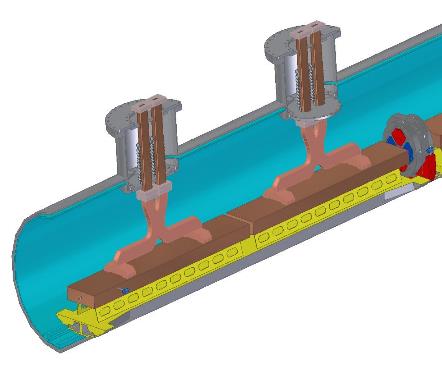 RF design
和加工工艺相结合优化到第8个版本
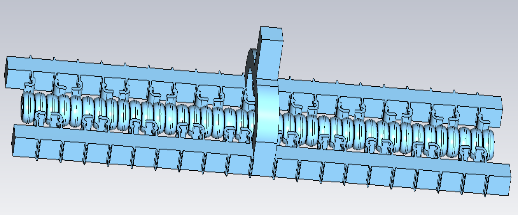 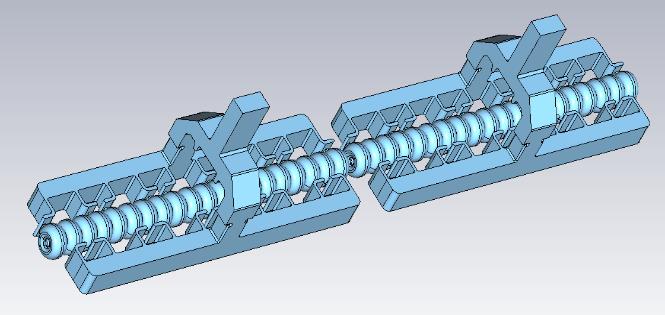 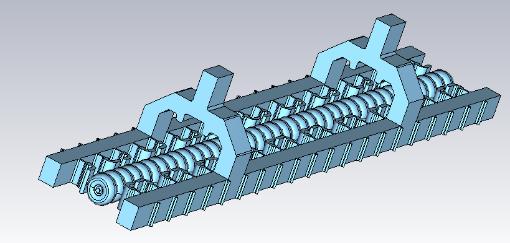 Machine design
Haijing Wang
完成6腔试验件的初步设计
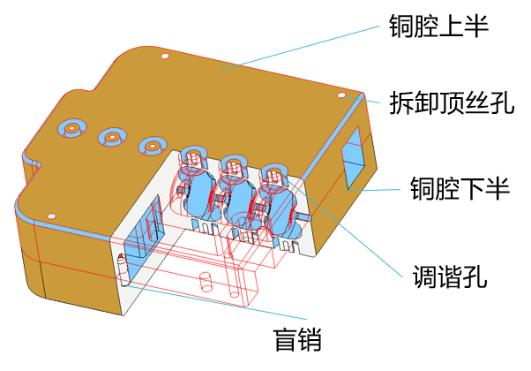 按照更新后的40腔模型，取端部6个腔
与所工厂讨论具体工艺要求
试验件测试后将进行电子束焊接实验，为此改动有
定位销改为盲销
原螺纹固定改为卡具固定
调整焊接相关尺寸
完成图纸初步绘制
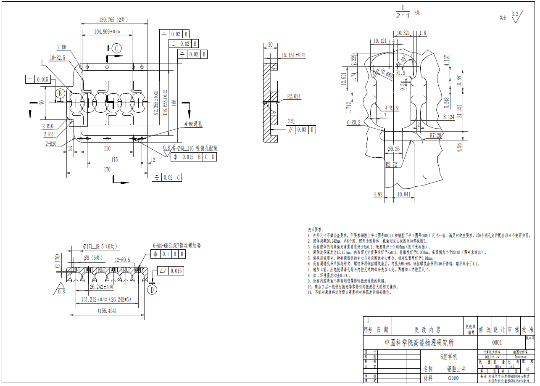 Machine design
40腔模型初步设计
完成腔体及波导部分三维模型初步设计并与加工厂家13所讨论具体细节尺寸
与所工厂讨论，初步确定各部件焊接方式及工艺，相关尺寸及接口预计下周一可完成初版
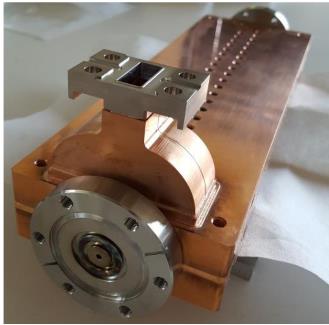 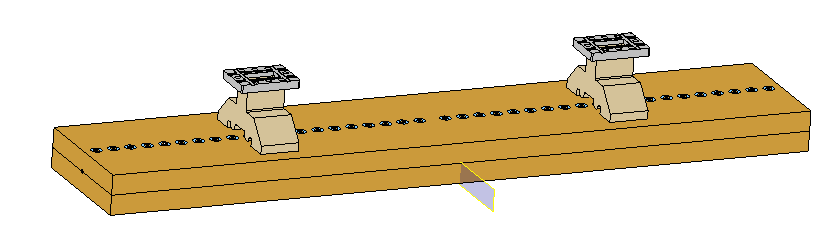 文献实物图
Machine design
变形分析
进行40腔模型由常温降温至77K的变形。目前理论计算结果与ansys分析结果不一致，正在查找原因
Thermostat design
Xiaochen Yang, Rui Ge
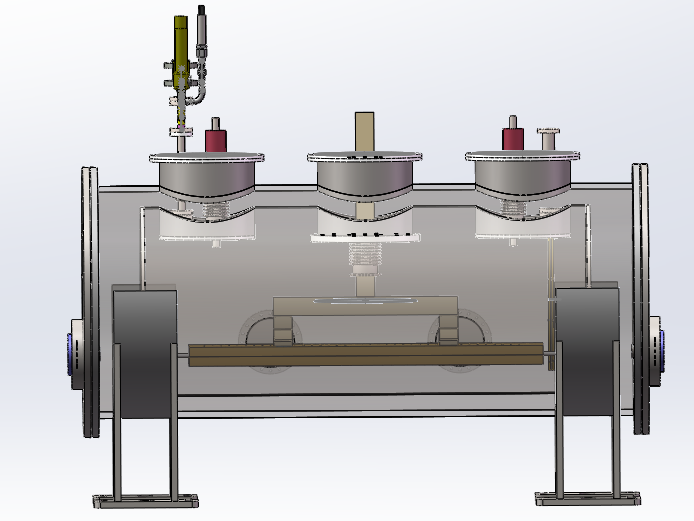 恒温器的设计参数：
腔长度：1120mm
低温最大热负荷：7.5kW
腔最大耐压：10bar
腔体温度稳定度：＜0.1K
Thermostat design
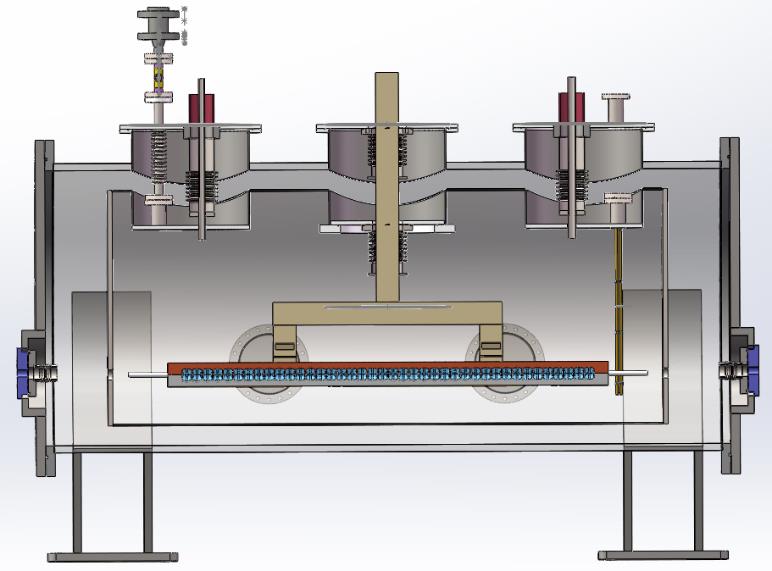 真空筒体
液氮池
C波段腔
目前，完成了液氮恒温器的初版结构设计，正在进行恒温器部件的优化和校核，以满足性能要求和恒温器的兼容性
Waveguide component design
3dB功分器设计
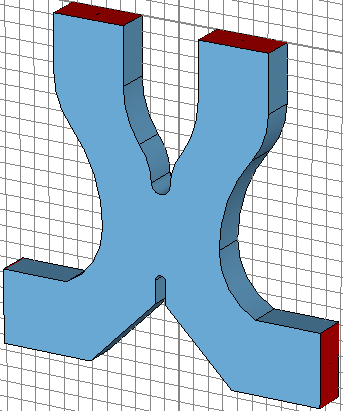 开展3dB功分器的设计
S11可实现小于40dB
隔离度S21小于30dB，还需要进一步优化
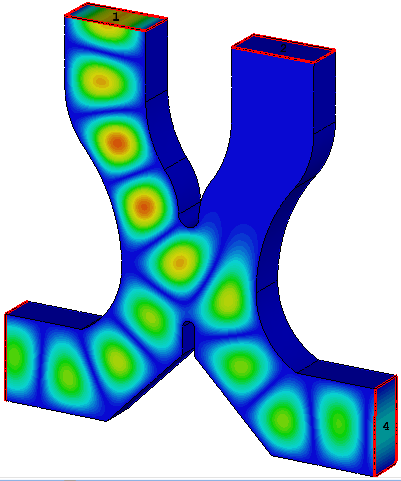 Processing progress
材料合同已签订，厂家开始生产
加工
1腔、2腔铝材料腔

2腔无氧铜材料腔
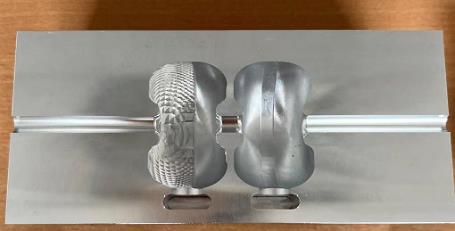 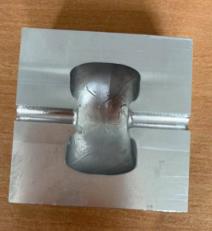 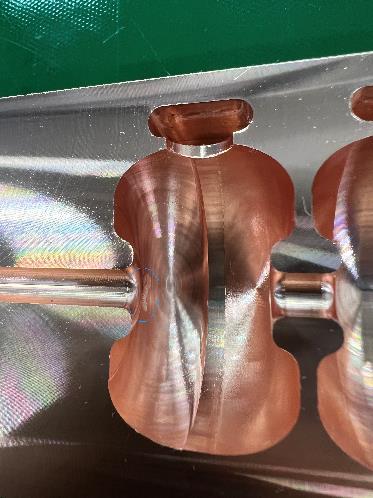 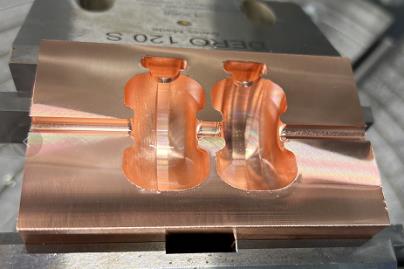 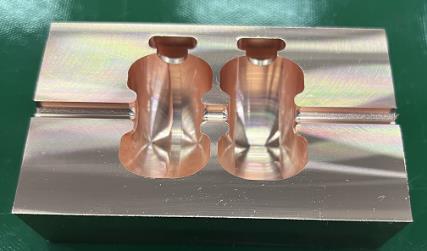 半成品
成品
Next work plan
继续和工艺合作优化RF设计
6腔实验腔加工、焊接工艺研究（图纸、材料），9月中旬完成，期间进行测试准备
整管图纸根据加工情况最终确定
低温恒温器的加工及低温实验（对已有腔进行低温冷测）
微波器件的加工
Thank you